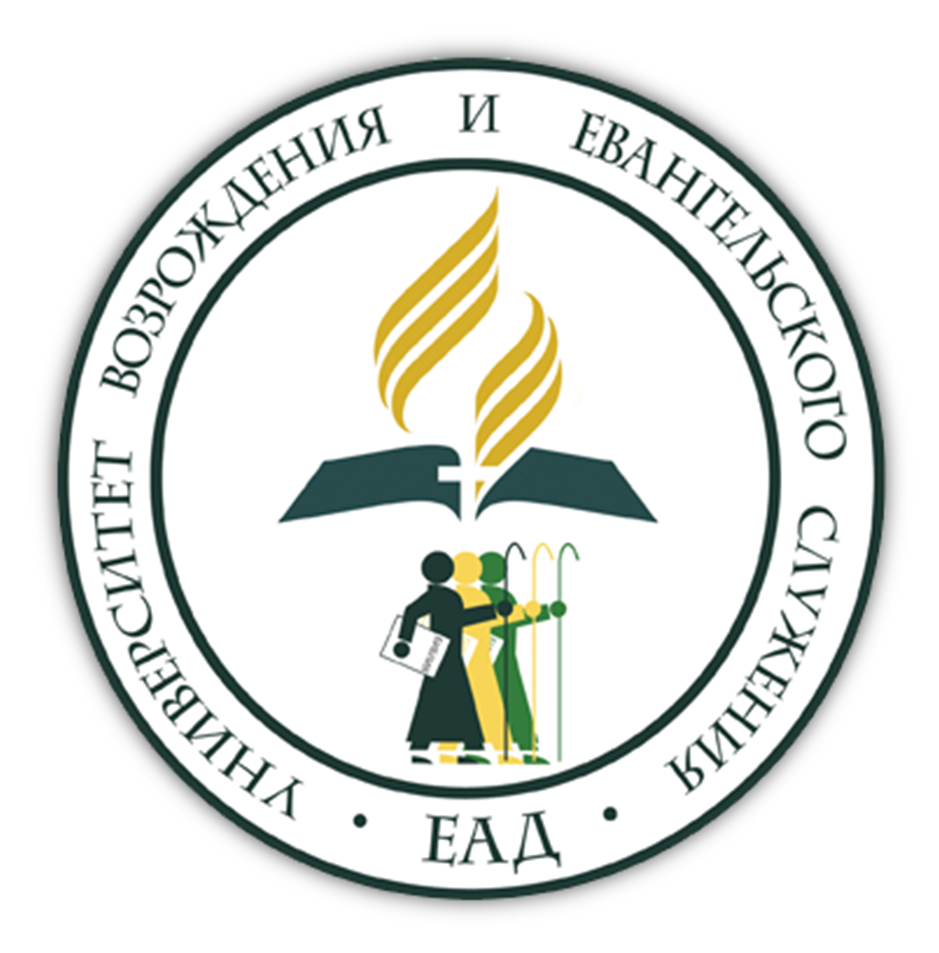 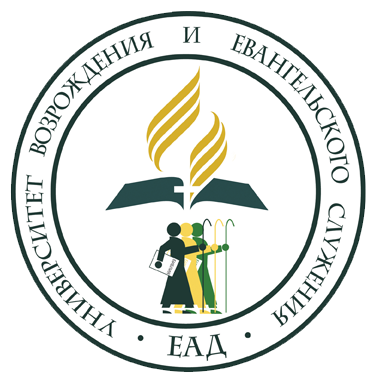 ПРЕПЯТСТВИЯ В ПРИНЯТИИ РЕШЕНИЯ
Что мешает человеку принять решение?
Возвещая Благую весть людям мы можем увидеть, что одни охотно откликаются на призыв принять Иисуса Христа, исполнять волю Божью, присоединиться к Церкви; другие наоборот, либо не решаются это сделать, либо категорически отказываются. Что же мешает таким людям принять Евангелие? Проблема с одной стороны в самом человеке: внешних и внутренних факторах. С другой – в самом верующем.
ВСТУПЛЕНИЕ
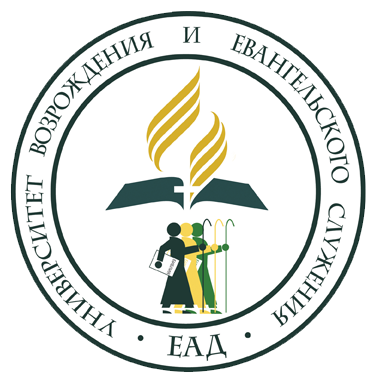 «ЖЕЛЕЗНЫЕ ОКОВЫ»
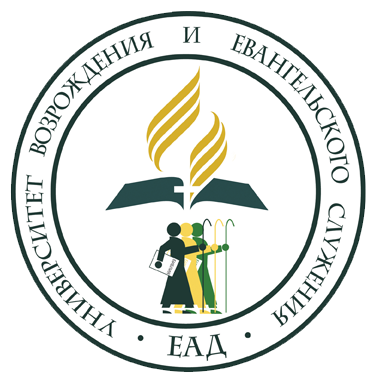 «Железные оковы»
«Большинство людей убеждены, что мы имеем истину, но нечто, подобное железным оковам, удерживает их, и они не отваживаются встать на нашу сторону, опасаясь возможных последствий. Многие из них находятся на перепутье… Именно в столь критический момент сатана бросает свои лучшие отряды на окружение этих душ» 
(Е. Уайт, Свидетельства для Церкви, том 1, с. 646).
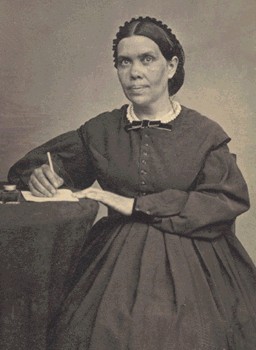 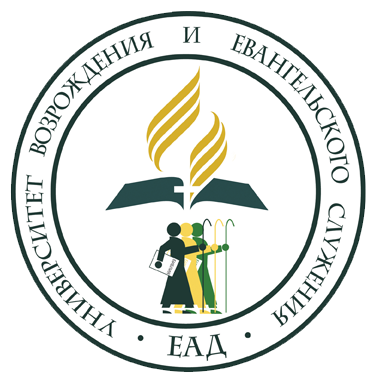 «Железные оковы»
«Железные оковы», удерживающие человека от принятия решения, это как правило, внешние и внутренние причины, влияющие на самого человека. Их можно сформулировать так:

Вредные привычки. Например, неуверенность в том, что можно побороть пристрастие к курению или к алкоголю.
Материальное благополучие. Это может быть боязнь потерять работу из-за субботы или просто нежелание возвращать десятину.
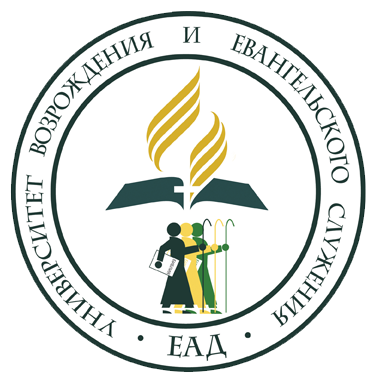 «Железные оковы»
3.  Семейные узы. Например, давление со сторона членов семьи или страх распада семьи.
Религиозные традиции. Люди боятся осуждения (проклятия) со стороны священника или же имеют предвзятое мнение, что это не наша вера.
Мнение окружающих. Что подумают или скажут обо мне соседи, коллеги по работе или друзья?
ВОЗВЕДЕННЫЕ БАРЬЕРЫ
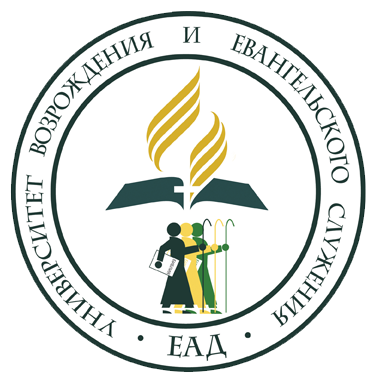 Возведенные барьеры
«Неужели же служители Христовы должны проявлять меньшее усердие, готовясь выполнять несравненно более важную работу? Возможно ли, чтобы они оказались невежественными в путях и средствах, используемых для приобретения душ? Чтобы обратиться к людям с вопросами, затрагивающими их благополучие в вечности, необходимы знание человеческой природы, усердная учеба, вдумчивое размышление и искренняя молитва» 
(Е. Уайт, Евангелизм, с. 128).
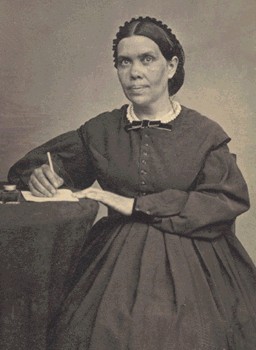 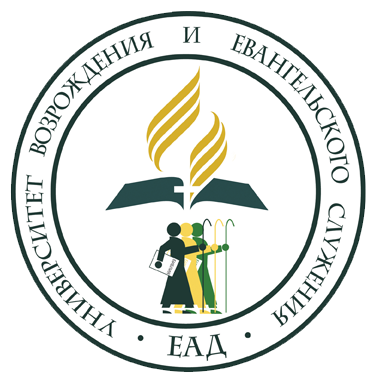 Возведенные барьеры
С другой стороны Елена Уайт отмечает, что самим верующим необходимо приложить старание в достижении людей Благой вестью.
Ниже перечислены существенные ошибки, которые допускают благовестники. Эти ошибки препятствуют человеку принять решение в пользу Христа:
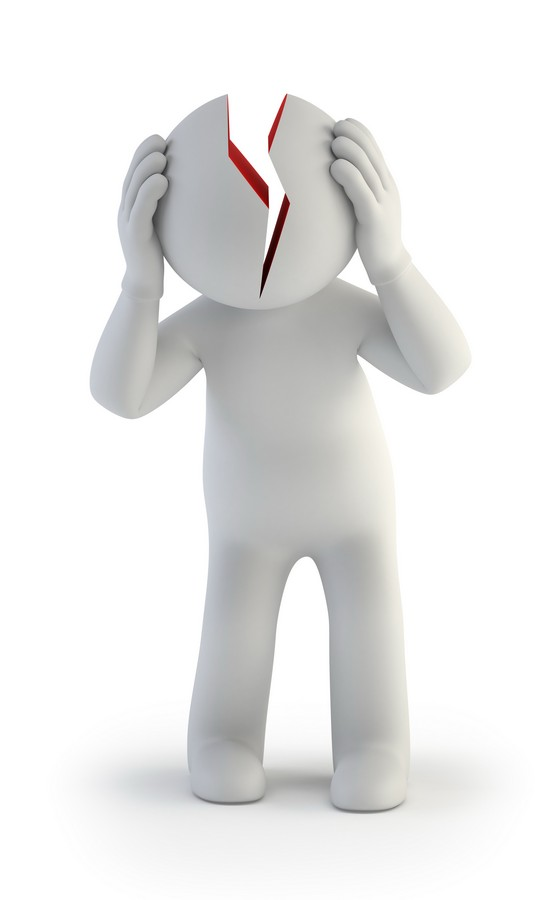 Информационная перегрузка
1
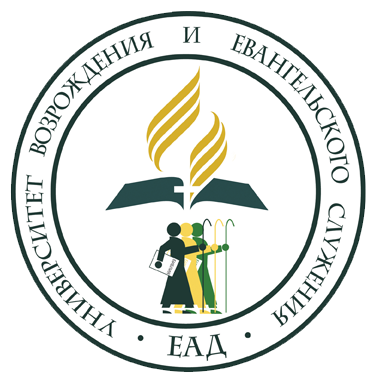 Информационная перегрузка
Проводя библейские занятия с заинтересованным человеком, верующие спешат обратить его в веру. Они перегружают человека большим количеством информации.
Человек узнает новое и в большом количестве и слишком быстро. Ему не хватает времени для усвоения всего изученного.
В результате человек теряет внутреннее равновесие или чувствует себя неуверенно. Такое духовное смятение приводит к тому, что человек избегает принимать решение относительно того, что он узнал.
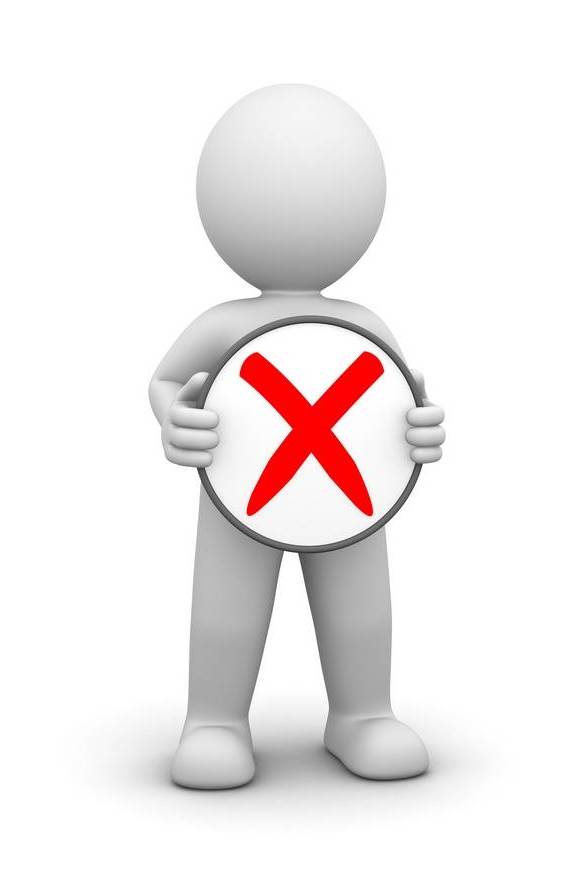 Запрограммированный отказ
2
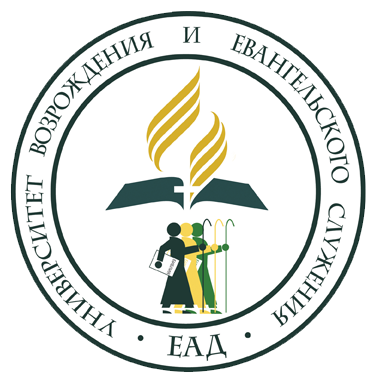 Запрограммированный отказ
Когда у человека достаточно информации для принятия решения и эмоции подталкивают его это сделать, но он медлит из-за реального или кажущегося препятствия, то вероятно, что человек настроит себя против такого решения.
Некоторые исследователи человеческого поведения упоминают о синдроме запрограммированного отказа от ответа. Этот синдром возникает, когда человек несколько раз подряд отказывается реагировать на информацию или эмоциональные побуждения.
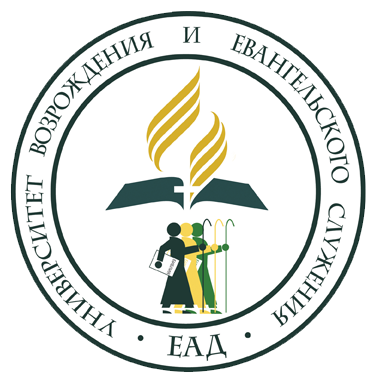 Запрограммированный отказ
Но как это относится к благовестнику? Если люди во время изучения Библии не имеют возможности проявить свой отклик, они к концу курса теряют способность реагировать. Вот почему мы должны давать людям возможность периодически отвечать на призывы.
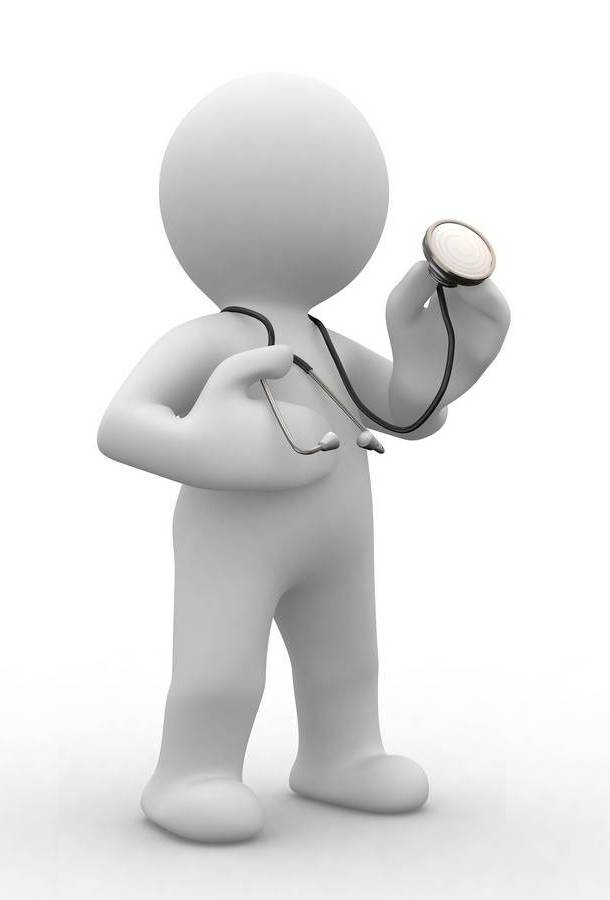 Поверхностный подход
3
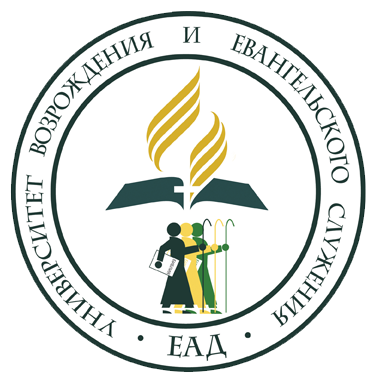 Поверхностный подход
При поверхностном подходе некоторые верующие обращают свои призывы только к разуму. Кто-то сказал: «Весть от разума достигает разума. Весть от сердца достигает сердца».
Порой люди, начинающие изучать Библию, не намерены менять свою жизнь. Нередко ими движет любопытство — они хотят узнать что-то новое и необычное. Однако люди верующие не обращают на это внимание и начинаю призывать человека, который ещё не готов следовать за Христом.
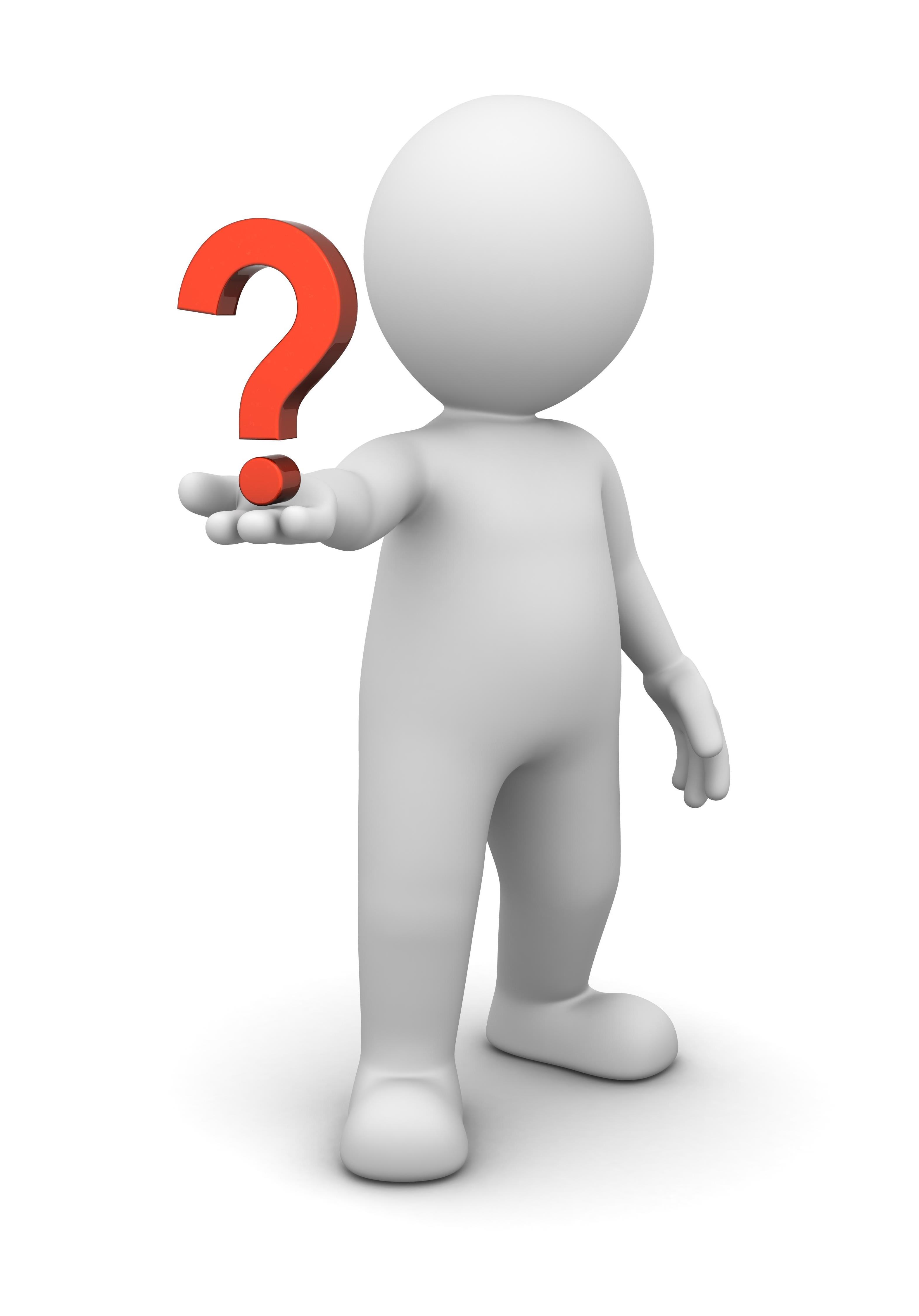 Отсутствие ясного понимания
4
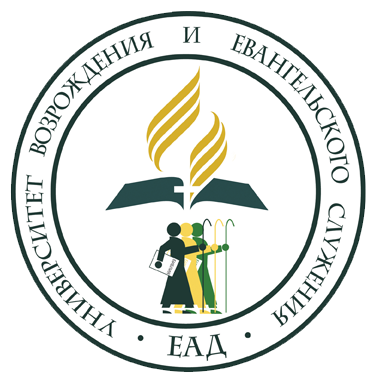 Отсутствие ясного понимания
В некоторых случаях человеку мешает принять решение следовать за Христом не личное упорство, а отсутствие ясного понимания. Видимо библейский учитель не достаточно ясно изложил суть христианской веры, в результате чего у человека сложилась неопределенность.
Иногда люди, проводящие библейские занятия, не обладают проницательностью, чтобы понять собеседника или уловить подходящий момент для призыва. Они сами теряются, не зная, когда лучше сделать призыв и помочь человеку принять решение.
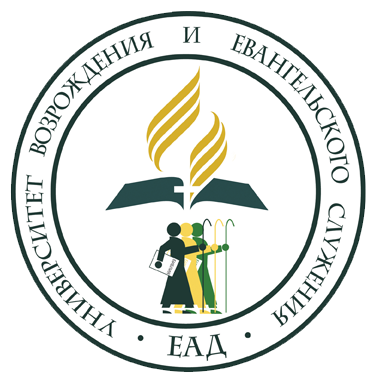 Итак, мы рассмотрели препятствия, мешающие человеку принять решение следовать за Христом (вредные привычки, материальное благополучие, семейные узы, религиозные традиции или мнение окружающих). И в то же время сами верующие могут создавать барьеры, мешающие людям принять Христа в свое сердце (информационная перегрузка,  поверхностный подход, отсутствие ясного понимания).
ЗАКЛЮЧЕНИЕ
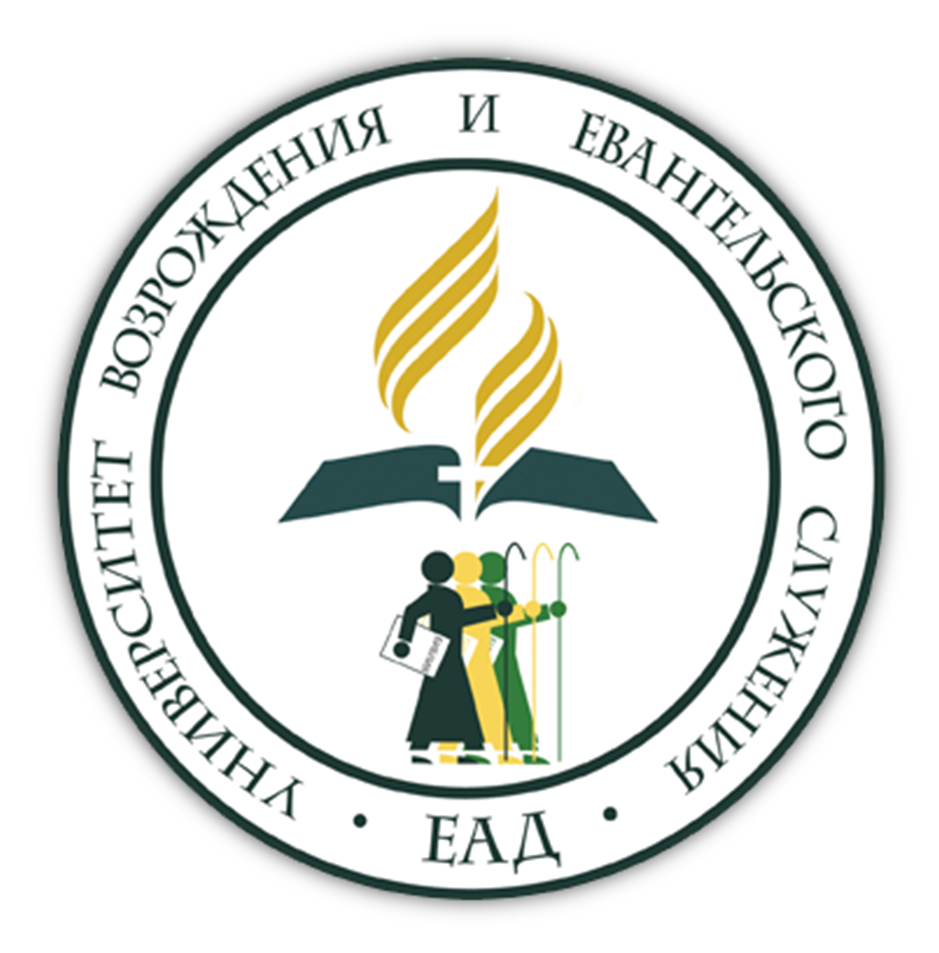